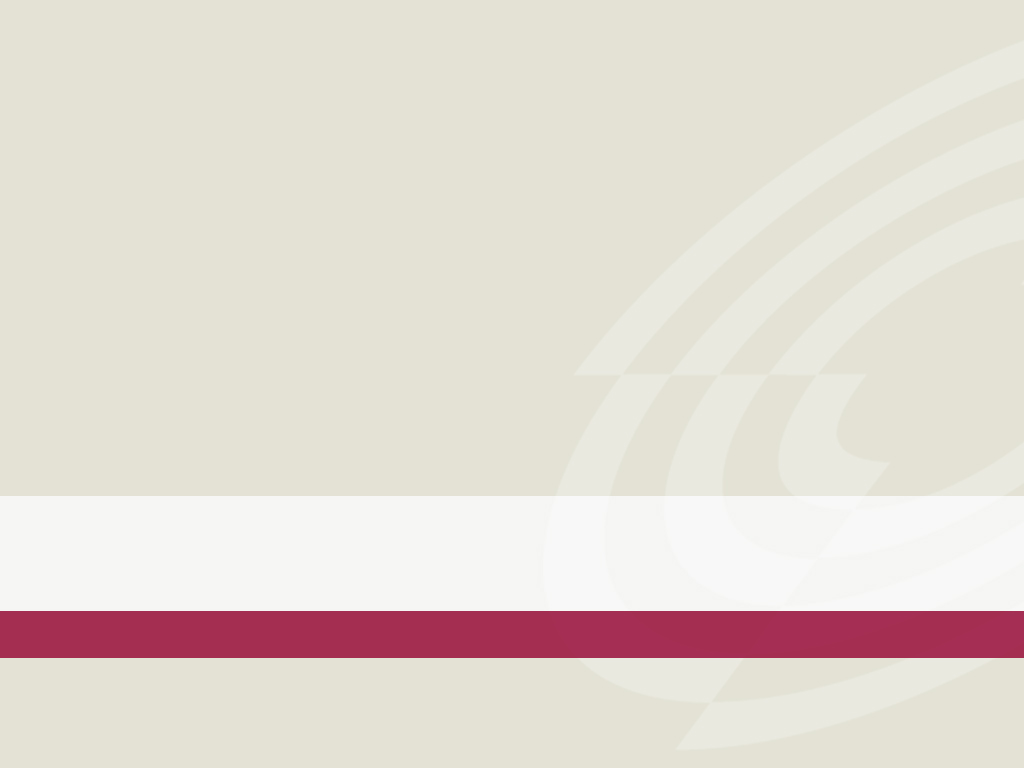 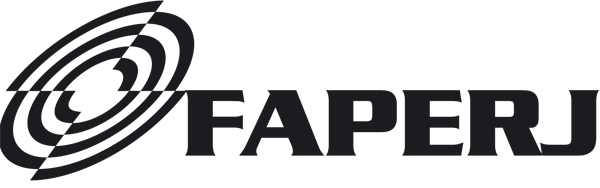 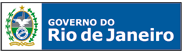 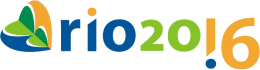 SECRETARIA DE CIÊNCIA, 
TECNOLOGIA e INOVAÇÃO
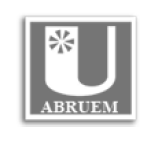 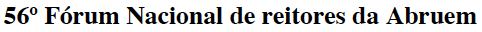 Linhas de Apoio à Inovação nas ICTs e nas Empresas pelas FAP’s

Atuação da FAPERJ no Estímulo à CT&I no Estado do Rio de Janeiro
Jerson Lima Silva
Diretor Cientifico
[Speaker Notes: Falar da nova gestão que assumiu em janeiro de 2015;
- Apresentação do que vem sendo feito pela FAPERJ (orçamento e principais instrumentos de apoio);
- Formas de funcionamento do mecanismos de apoio;
- Metas para 2015-2016]
Crescimento das publicações científicas
Crescimento médio anual de 10,5% em 28 anos
3 x média mundial
2,7% publicações do mundo em 2009
Valor relativo
Crescimento (%) da Produção Científica Brasileira e do Mundo
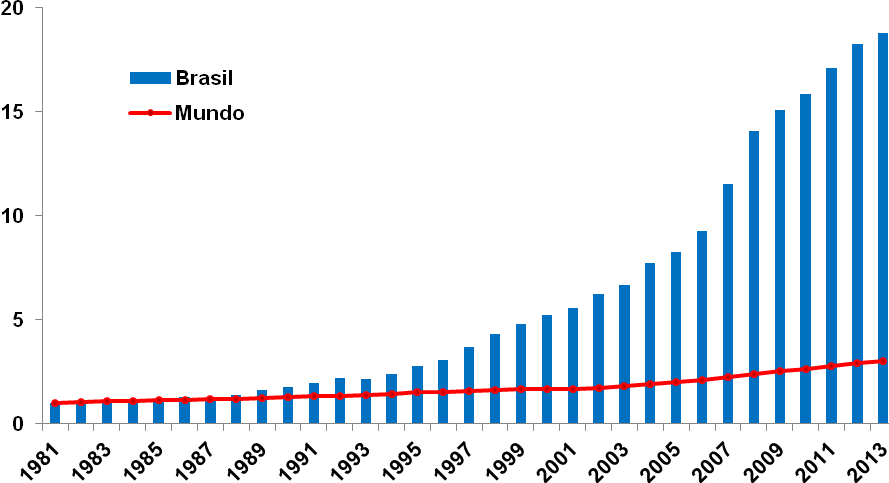 Source: JAG/CAPES
Publication Ranking
Entre 2005 e 2008
Brasil – 19.º para 13.º
China – 12.º para 2.º
Coréia do Sul – 20.º para 12.º
Suécia – 11.º para 20.º
Índia – 14.º para 10.º
Inglaterra – 2.º para 5.º
Holanda – 8.º para 14.º
Austrália – 9.º para 11.º
> 65%
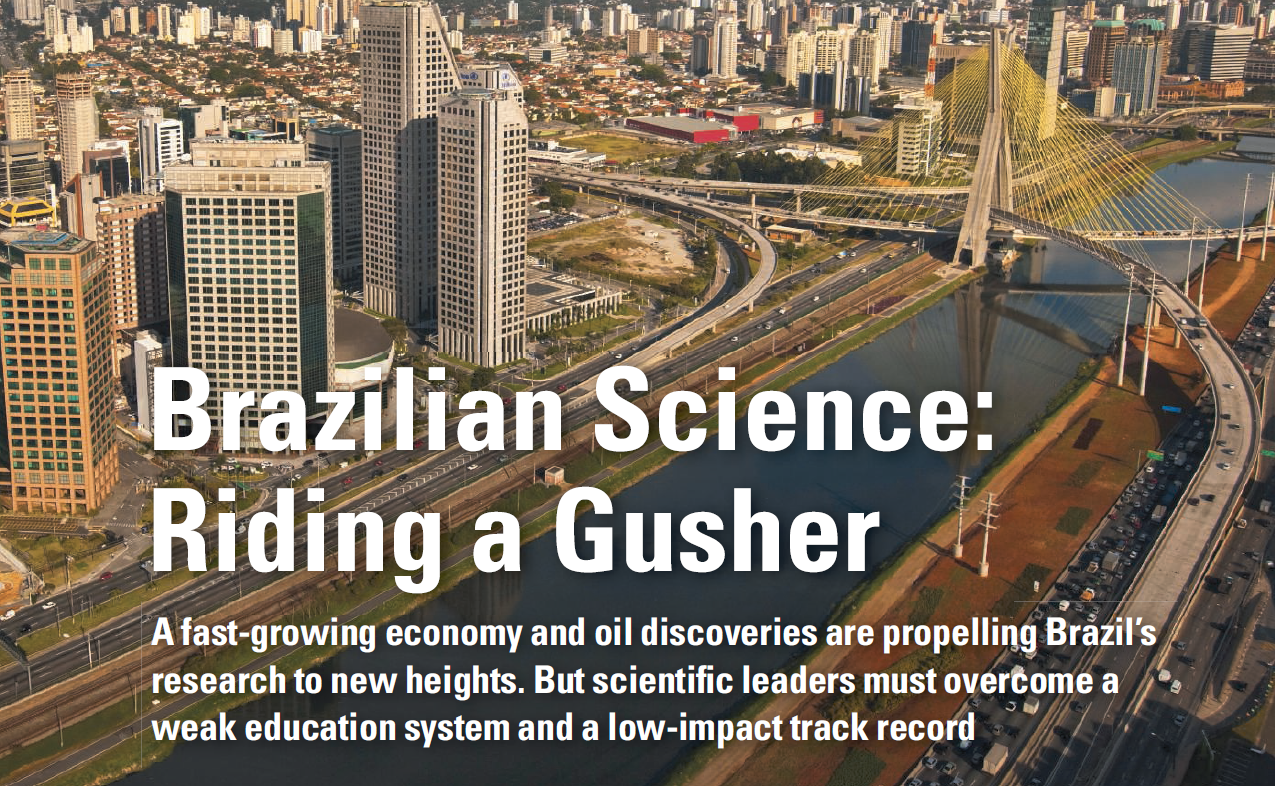 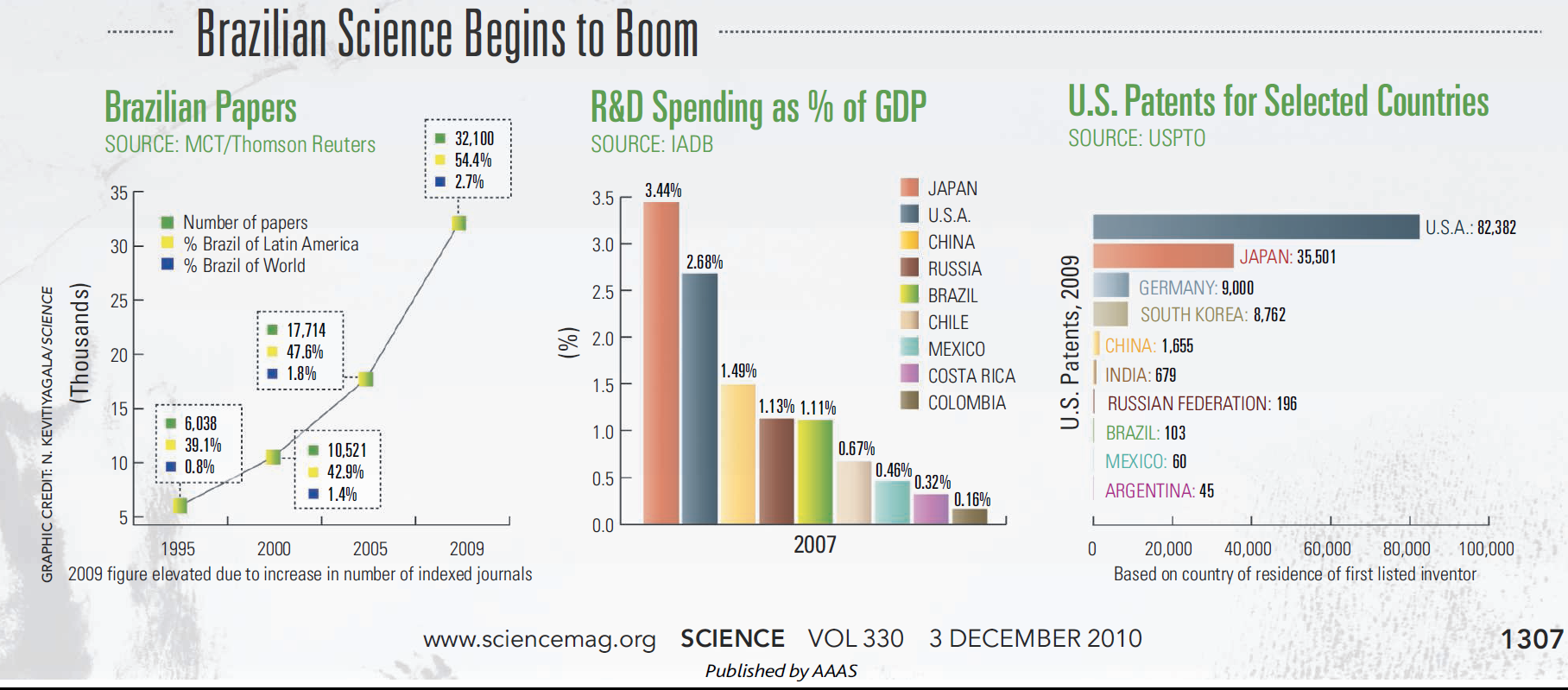 Missão
Implementar e valorizar o sistema C,T&I do Estado do Rio de Janeiro, apoiando atividades em todas as áreas do conhecimento e setores de atividades profissionais.
Pesquisadores / Empreendedores. 
Promover a interligação entre C,T&I e a sociedade. 
Avaliar o impacto dos investimentos realizados em C,T&I – acompanhamento dos projetos aprovados.
[Speaker Notes: Explicitar que na nova gestão o tema inovação será introduzido de forma mais clara na missão da agência;
Citar que esta mudança está alinhada com a mudança da secretaria estadual de C&T que recentemente introduziu o I
Também recentemente houve a alteração]
Execução Orçamentária – 2000 a 2014 – Fonte 00 (Estado)
[Speaker Notes: Falar que existe um “restos a pagar “ que está associado aos recursos transferidos pelo estado.]
Execução Orçamentária – 2000 a 2014 – Fonte 13 (Convênios) + recursos disponibilizados diretamente por Capes e CNPq – sem transferência de recursos
[Speaker Notes: Esse restos a pagar também é impactado pelos convênios]
Execução Orçamentária – 2000 a 2014 – Fontes 00 (Estado) + 10 (Própria) + 13 (Convênios) + recursos disponibilizados diretamente por Capes e CNPq – sem transferência de recursos
[Speaker Notes: - O quadro geral mostra que o restos a pagar é impactado tanto pelas transferências do governo do estado quanto pelos recursos não repassados a partir dos convênios realizados.]
Auxílios, bolsas e descentralizações concedidos para IES – Fontes 00 e 13 – 2007 a 2014
564
Auxílios e bolsas concedidos para IES privadas – 2000 a 2014 – Fontes 00 e 13
8,9
Ações
Concessão de auxílios e bolsas
 Programa básico (“balcão”) – demanda espontânea
 Editais – demanda orientada (induzida)
 isoladamente; ou
 por meio de parcerias
 Capes, CNPq, Finep, MCTI, MEC, MS, Firjan, Sebrae, FAPs, VALE, Idor, Amil, Peugeot...
[Speaker Notes: Demanda espontânea são os auxílios básicos que ficam abertos o ano todo em um calendário pré-definido;
 Demanda induzida está relacionada a editais abertos pela faperj para estimular temas de interesse do estado e da comunidade científica;]
Auxílios básicos
Auxílio básico à pesquisa (APQ 1)
Organização de eventos científicos (APQ 2)
Editoração (APQ 3)
Acervos (APQ 4)
Participação em reunião científica (APQ 5)
Pesquisador visitante (APV)
Instalação (INST)
Projetos de inovação tecnológica (ADT 1)
Inserção de novas tecnologias no mercado (ADT 2)
[Speaker Notes: Esses são os auxílios que ficam abertos de forma contínua;]
Bolsas
Pré-iniciação científica (Jovens Talentos)
Iniciação científica (IC) e Iniciação tecnológica (IT)
Mestrado (MSC) e doutorado (DSC)
cursos emergentes; universidades estaduais; bolsas nota 10 (MSC-10 e DSC-10); doutorado-sanduíche; doutorado sanduíche-reverso; MSc e DSc em empresas;
Pós-doutorado (PDR e PDS)
PAPD (Capes-FAPERJ); 
PDR-10
Pesquisador visitante (PV)
Pesquisador visitante emérito (PV-E)
Inovação tecnológica (INT)
Mestres e doutores em empresas (ME e DE)
Treinamento e capacitação técnica (TCT)
Cientista do Nosso Estado (CNE)
Jovem Cientista do Nosso Estado (JCNE)
[Speaker Notes: Essas são as bolsas disponíveis atualmente. 
Destaque para a bolsas MSc e DSc na empresa (Similar ao bolsa RHAE do CNPq)]
Demanda Induzida
Editais

Infraestrutura
Empreendedorismo
Demandas do Estado do Rio de Janeiro
[Speaker Notes: As ações de demanda induzida vêm sendo organizadas em eixos. Os três eixos acima são explorados em diferentes mecanismos.

Paralelamente a estes três eixos também atuamos na formação direcionada de recursos humanos a partir das bolsas apresentadas anteriormente.]
Infraestrutura
Equipamentos de grande porte
Assessoria internacional / ICTs
Pronex (CNPq/FAPERJ)
Apoio a bibliotecas
Equipamento solidário (Capes/FAPERJ)
Projetos Temáticos
Editoras de ICTs
Apoio a universidades estaduais
Apoio às instituições sediadas/RJ
Biotérios
Manutenção equipamentos multiusuários
Grupos emergentes de pesquisa
Desenvolvimento C,T&I Regional
[Speaker Notes: Aqui são ações de infraestrutura física, mas também ações estruturantes como o apoio a grupos emergentes de pesquisa e ações de desenvolvimento tecnológico regional como os CVTs.]
Empreendedorismo
Inovação em esportes
Design (Firjan/Sebrae)
Incubadoras de empresas de base tecnológica
Apoio à inovação tecnológica
Biotecnologia
Faperj/Peugeot
Start-up Rio
Cooperação FAPERJ/Conicet
Competição discente tecnológica
Prioridade Rio
Segurança Pública
Pappe – subvenção
TECNOVA  (Finep)
Inovação/difusão tecnológica
Inovação tecnológica social
Tecnologia da informação
Núcleos inovação tecnológica / ICTs
Engenharias
Pró-idoso
[Speaker Notes: Essas são ações de apoio a empresas que desenvolvem atividades de inovação.]
Demandas do Estado
Difusão / popularização C&T
Pesquisa agropecuária/Pesagro
Meio ambiente / Química verde
PP-SUS (MS/CNPq)
Extensão / Pesquisa
Biota-RJ
Mudanças climáticas (Fapesp)
Ensaios clínicos
Estudos interdisciplinares
Pensa Rio
Pesquisa clínica HU
Melhoria do ensino público
PG universidades estaduais
Doenças negligenciadas e reemergentes
Cidadania da pessoa com deficiência/ Tecnologias assistivas
Produção e divulgação de artes
Apoio às humanidades
Rio 450
[Speaker Notes: As demandas do estado são bastante heterogêneas e precisam ser organizadas de maneira a desenvolvermos instrumentos para compreende-las e atende-las.]
Proponentes
Instituições de ensino e pesquisa

Pesquisadores de instituições de ensino e pesquisa

Pesquisadores aposentados, mas reconhecidamente ativos junto à sua instituição de origem
Empreendedor

Empreendedores com vínculo em empresas

Inventor independente
Todos sediados no Estado do Rio de Janeiro
Critérios para seleção
Mérito técnico-científico da proposta;
Temas considerados prioritários para o estado;
Consistência, exequibilidade e viabilidade técnica e econômica do projeto;
Clareza e adequação do objetivo e metas; 
Grau de inovação do projeto;
Experiência técnica da equipe executora, articulação e integração;
Infraestrutura disponível na instituição.
Itens financiáveis
a) Despesas de capital:
Materiais permanentes e equipamentos;
Obras.
b) Despesas de custeio:
Componentes ou peças de reposição;
Serviços de terceiros (pessoas físicas e jurídicas);
Diárias e passagens;
Despesas acessórias de importação.
Editais/Programas 2007-2014
Editais/Programas 2007-2014
Editais/Programas 2007-2014
Editais/Programas 2007-2014
Editais/Programas 2007-2014
Editais/Programas 2007-2014
Metas – 2015-2017
Estimular novas parcerias 
Capes, CNPq, Finep, MS/Decit, Firjan, Sebrae
outras FAPs
empresas – Vale, Peugeot, Amil, Rede D’Or, Petrobras, Braskem 

Internacionalizar a FAPERJ
doutorado-sanduíche e doutorado-sanduíche reverso
pesquisador visitante, intercâmbio de alunos / pesquisadores, redes internacionais de pesquisa etc.
[Speaker Notes: Falar da parceria com a Vale como exemplo.]
Metas – 2015-2017
Reestruturação dos processos internos com o objetivo de dar mais celeridade ao processo de recebimento, julgamento, implementação e prestação de contas;
Avançar com as políticas de estímulo à inovação  
Apoio às incubadoras de empresas e aceleradoras
Apoio aos NITs;
Incentivo ao empreendedorismo inovador e a projetos de P&D no setor empresarial;
Sistema Fluminense de Parques Tecnológicos;

Reestruturação da Diretoria de Tecnologia
[Speaker Notes: Explicar as ações de reestruturação.]
Metas – 2015-2017
Reestruturação da Diretoria de Tecnologia

Definição de setores prioritários de atuação;
Criação de conselhos setoriais;
Definição de inputs científicos e tecnológicos necessários para cada setor;
Acompanhamento do impacto dos investimentos realizados.
[Speaker Notes: Explicar as ações de reestruturação.]
FUTURA sede da FAPERJ – Rua da Alfândega 42-48
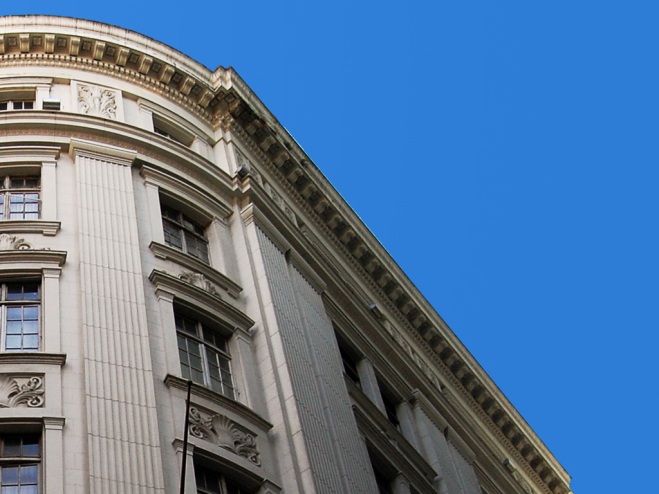 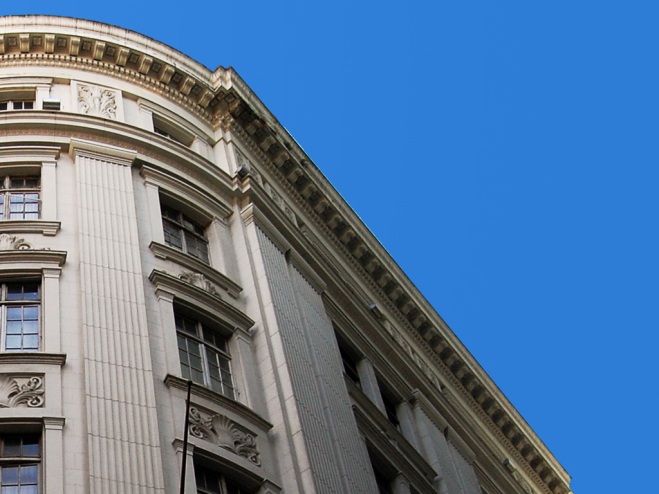 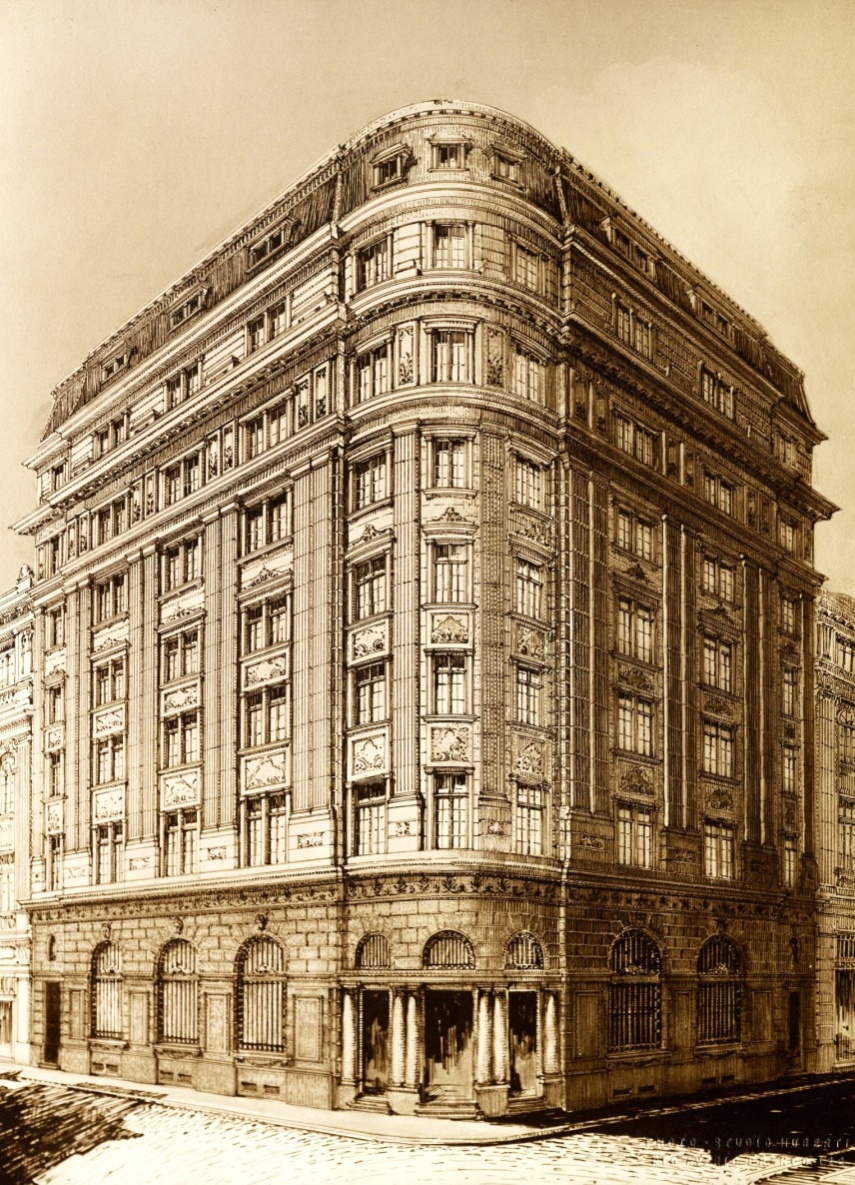 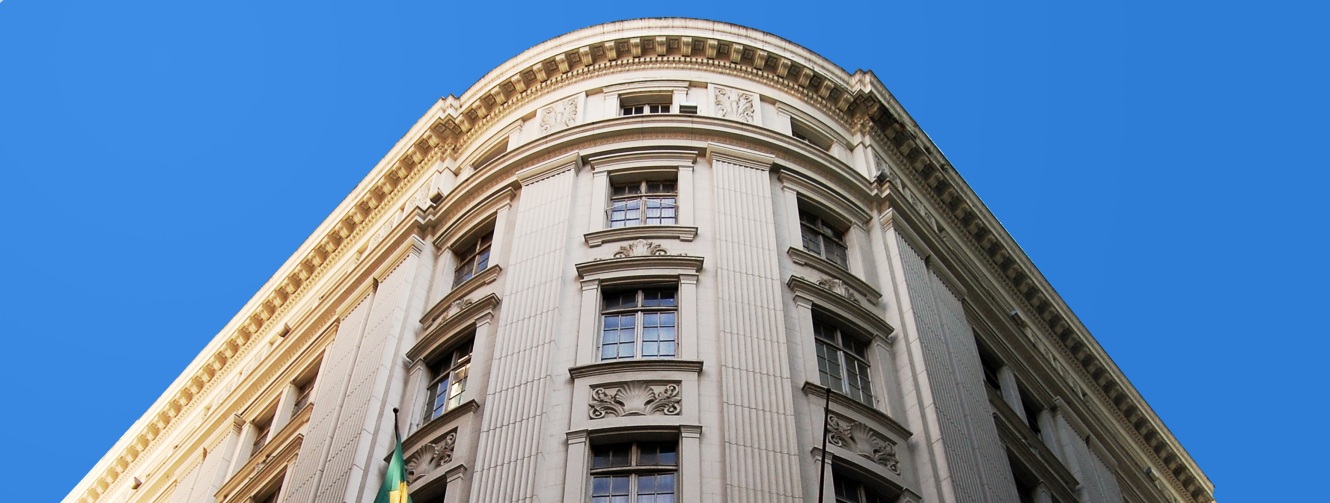 www.faperj.br

jersonlima@faperj.br

Tel: (21) 2333-2000